Activité 1Comprendre le rôle et les responsabilités de l’enseignant lors des épreuves aux fins de la sanction
Inspiré de la recherche guidée, (Chamberland, G., Lavoie, L., Marquis, D., 2011)
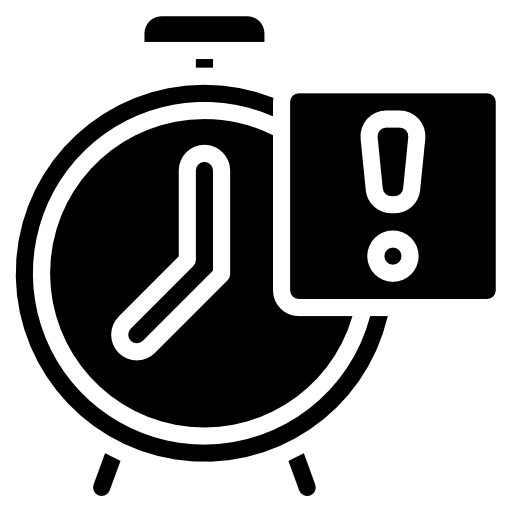 20 min.
ConsignesActivité 1
Sur Moodle dans l’activité 1, lisez les pages 77 à 79 du Guide de gestion de la sanction des études et des épreuves ministérielles.

En groupe, dans le document collaboratif inscrire (par un copier-coller) les responsabilités de l’enseignant et /ou du surveillant  avant, pendant et après les épreuves d’établissement (locales) et les épreuves ministérielles. 

Surlignez en jaune, les responsabilités attribuables à l’épreuve ministérielle seulement.
ÉQUIPE 1
Avant l’épreuve
Pendant l’épreuve
Après l’épreuve
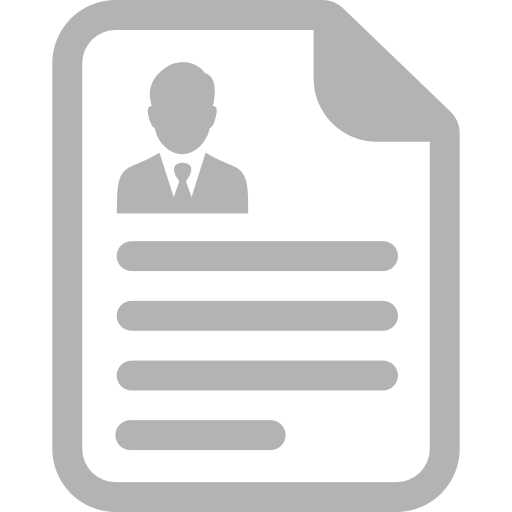 1. Arriver à l'avance et placer la classe.
2. Lire les consignes.
3. Autoriser l'accès à la sale selon les directives et refuser l'accès si les conditions ne sont pas respectées.
4. S'assurer que le matériel permis est respecté.
5. Valider l'identité de l'élève.
6. Inscrire les présences.
7. Lire les consignes à voix haute aux élèves.
8. inscrire les renseignements d'identification (nom, date, etc.)
9. Ouvrir l'enveloppe et livrer l'examen aux élèves.
ÉQUIPE 2
Avant l’épreuve
Pendant l’épreuve
Après l’épreuve
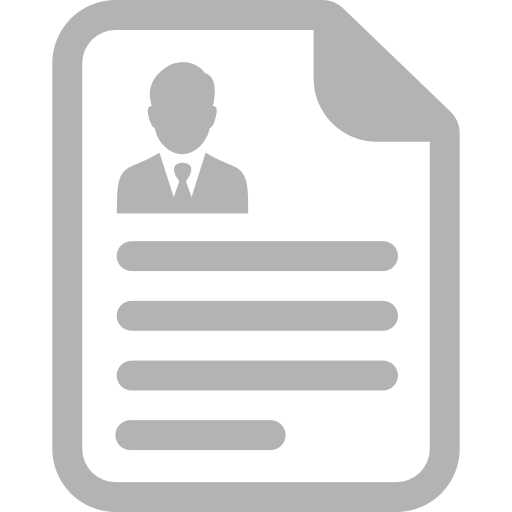 Ne pas    autoriser l'échange d'ouvrages de références entre les élèves
nn
ÉQUIPE 3
Après l’épreuve
Avant l’épreuve
Pendant l’épreuve
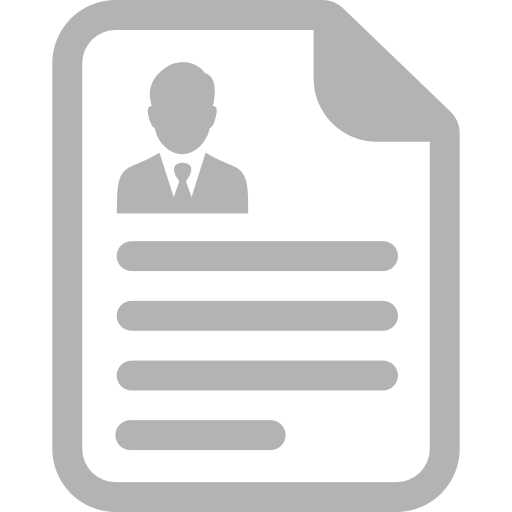 Inscrire les responsabilités avant l’épreuve ici
S'assurer que les candidats ont bien compris leur examen 
-Surveiller les étudiants

-Répondre aux questions des étudiants par rapport à l'évaluation
ÉQUIPE 4
Avant l’épreuve
Pendant l’épreuve
Après l’épreuve
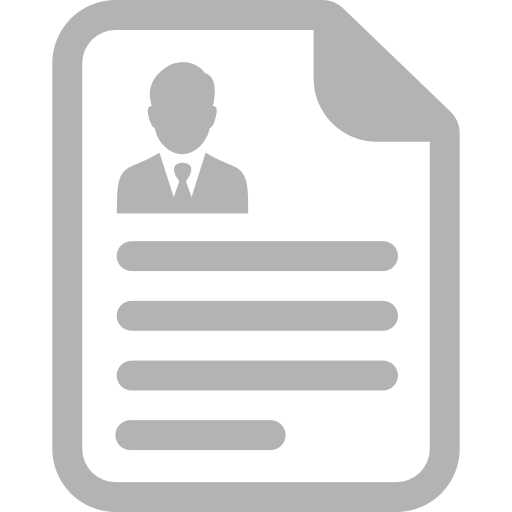 SURVEILLER EN PERMANENCE
AUCUN ÉCHANGE ENTRE LES ÉLÉVES
AUCUN NE FOURNIT D'INDICE D'ERREUR
PAS D'ÉECHANGE D'OUVRAGES ET DE RÉFÉRENCES ENTRE  LES ÉLÉVES
INTERDICTION DES APPAREILS ÉLECTRONIQUES NON AUTORISÉES EN SALLE D'EXAMEN
EXPULSION EN CAS DE NON- RESPECT
SAISIE DES DOCUMENTS INCRIMINANTS UN ÉLÉVE SOUPSOUNNÉES DE TRICHERIE 
CONNAITRE ET RESPECTER LES BESOINS DES ÉLÉVES A BESOIN PARTICULIER 
INTERDIRE TOUT DÉPART DE LA SALLE D'EXAMEN AVANT LA MOITIÉ DU TEMPS ALLOUÉ A L'ÉPREUVE
MENTION LES COORDONNÉES DE L'ÉLÉVE EN CAS DE SORTIE POUR FORCE MAJEURE
NE PAS AUTORISER LE RETOUR  DE L'ÉLEVE EN SALLE SAUT S'IL A ÉTÉ ACCOMPAGNÉ DURANT LA TOTALITÉ DE SON ABSENCE
ÉQUIPE 5
Pendant l’épreuve
Après l’épreuve
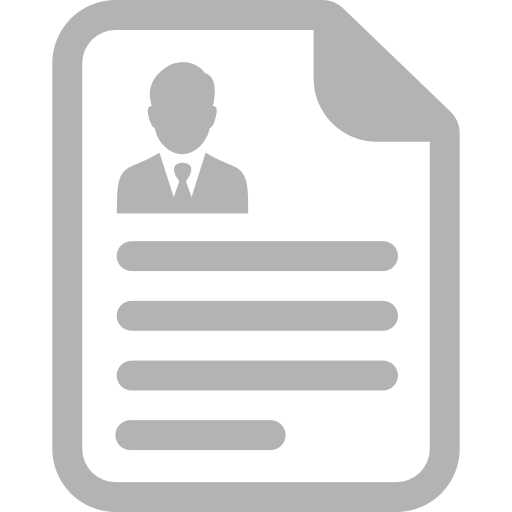 Avant l’épreuve
-Corriger les epreuves conform. aux dispositions
-Traitement en cas d'absence ou tricherie
-Preserver l'integralité et confidentialité
-corriger les epreuves conformement aux règles prescrites dans le guide
-ne pas reproduire ou conserver
-remettre le materiel d'examen a la personne responsable de l'administration de l'epreuve dans l'établissement scolaire
ÉQUIPE 6
Avant l’épreuve
Pendant l’épreuve
Après l’épreuve
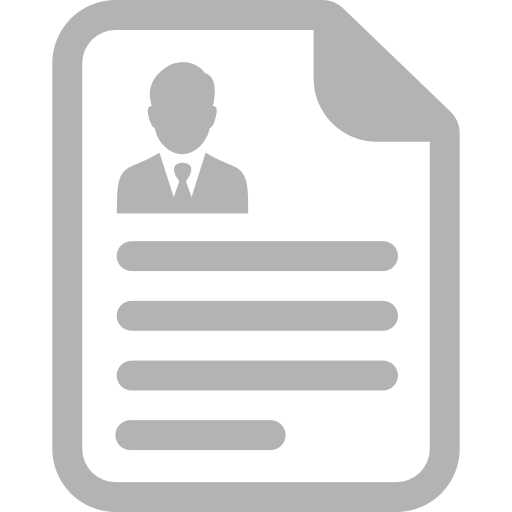